Forschermittel
Materiale pentru descoperit            [materiale pentru desskoperit]
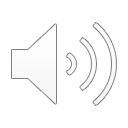 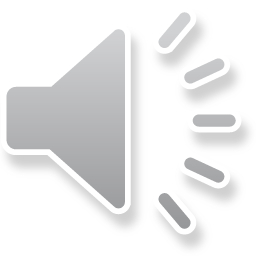 Mit Forschermitteln kannst du hervorheben, was du dir besonders anschaust.
Mit Forschermitteln kannst du zeigen und erklären, was dir auffällt.
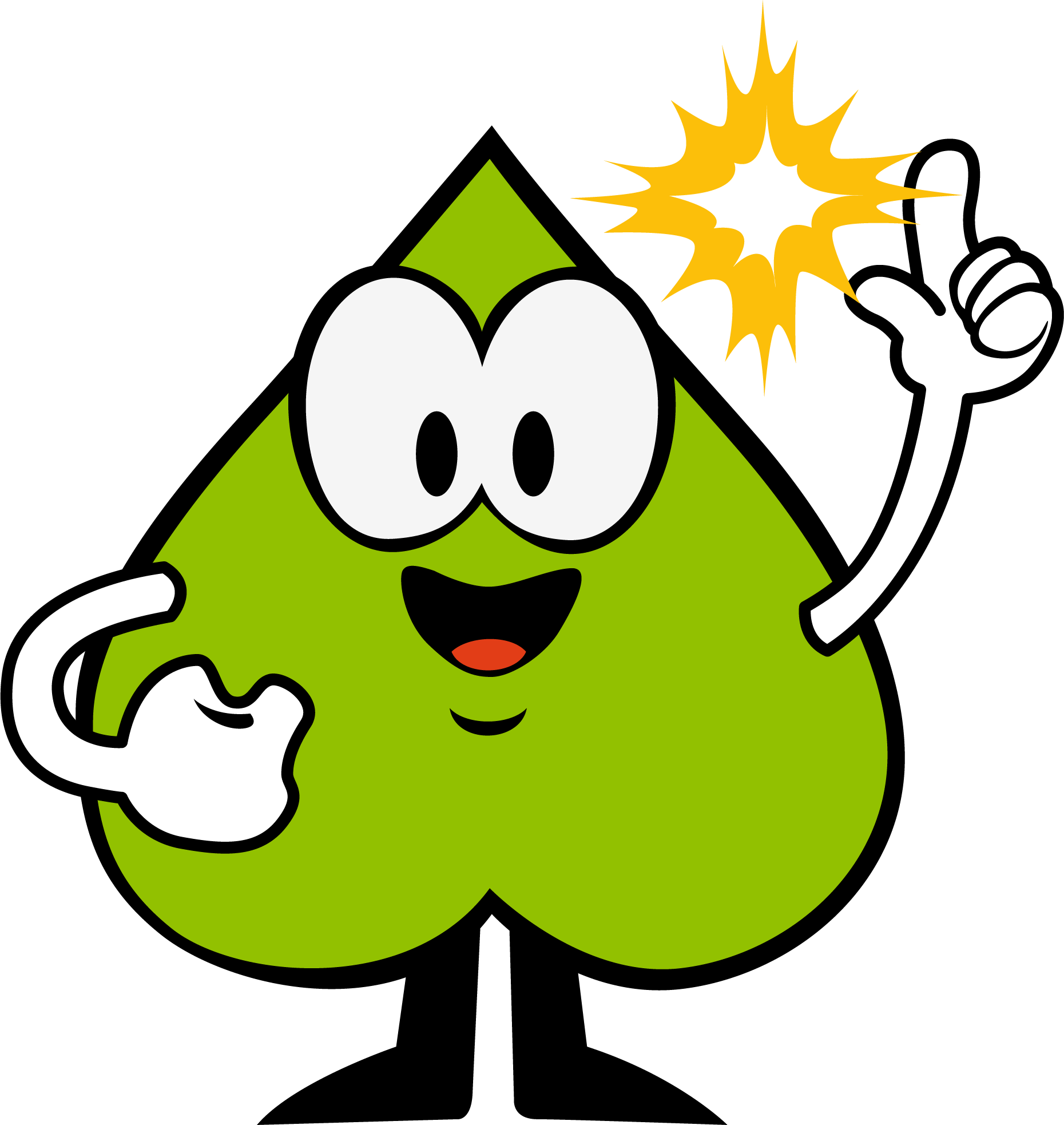 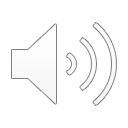 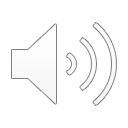 Cu materiale pentru descoperit poți scoate în evidență la ce te uiți în mod special.[Ku materiale pentru desskoperit potz sskoate ün ewidentza la tsche te uitz in mod sspetschial]
Cu materiale pentru descoperit poți arăta și explica ce observi.[Ku materiale pentru desskoperit potz arata schi explika tsche obserwj]
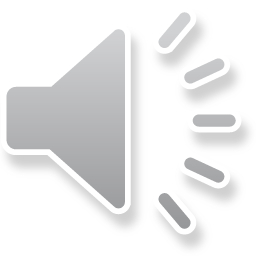 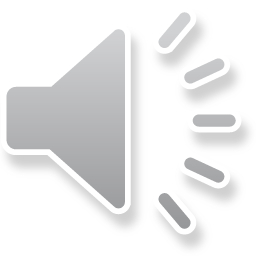 Forschermittel
Materiale pentru descoperit            [materiale pentru desskoperit]
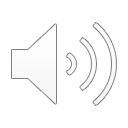 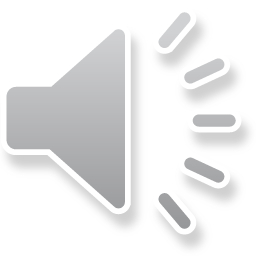 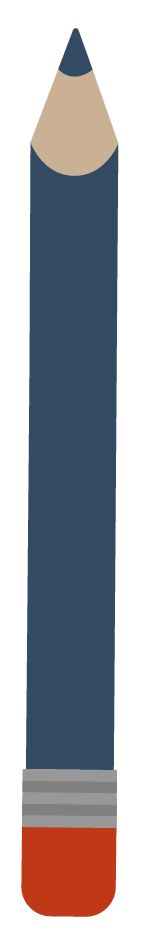 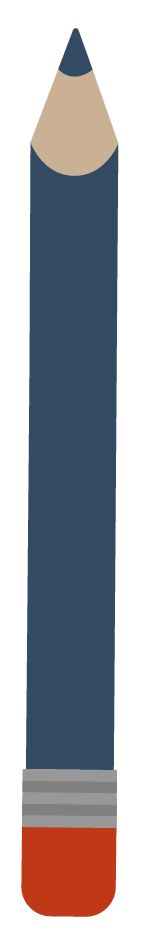 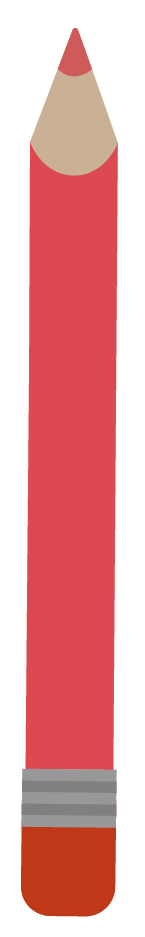 3  +  1
3  +  1
3  +  1
2  +  1
2  +  1
2  +  1
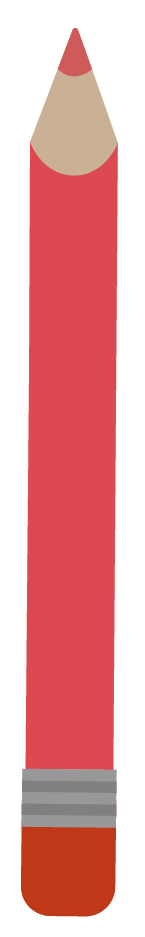 1  +  1
1  +  1
1  +  1
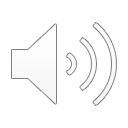 einkreisen
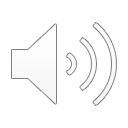 die Farben
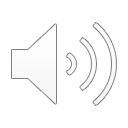 unterstreichen
Culorile
[kulorile]
A încercui[a üntscherkui]
A sublinia[a ssublinja]
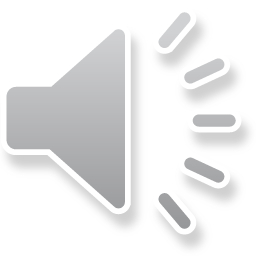 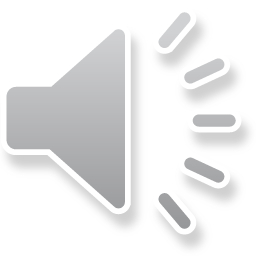 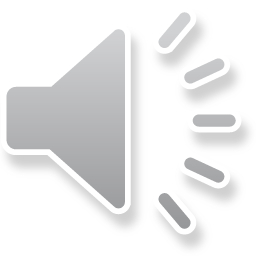 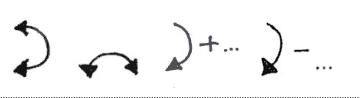 die Pfeile
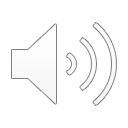 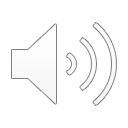 die Plättchen
3  +  1
3  +  1
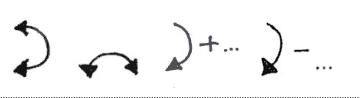 2  +  1
2  +  1
Săgețile[ssadschetzile]
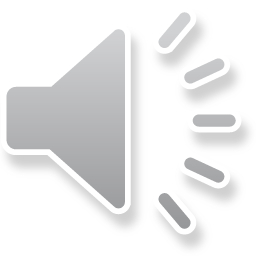 Plăcuțele[plakutzele]
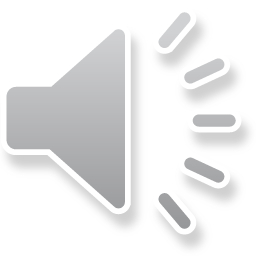 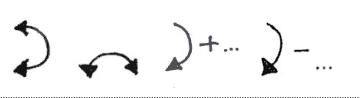 1  +  1
1  +  1
[Speaker Notes: Bei “Farben“ die drei von F. 2. Aber statt Einkreisen die Ziffern farbig schreiben, so wie hier.]
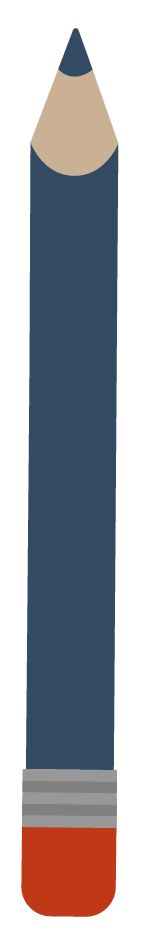 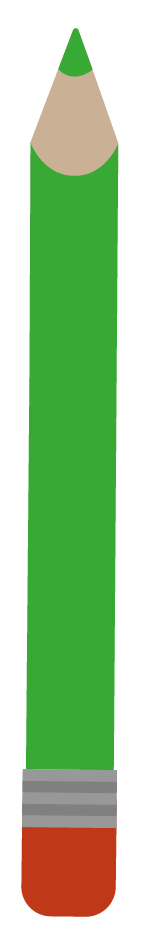 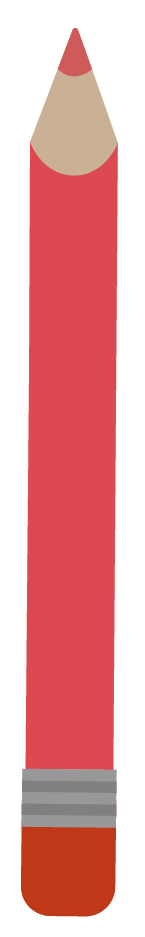 Markiere mit Farben.
Marchează cu culori.
[marqueasa ku kulorj]
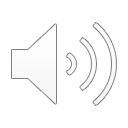 v
6  +  1  =  7
5  +  2  =  7
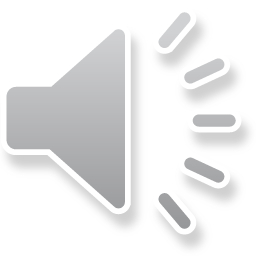 4  +  3  =  7
[Speaker Notes: Bild von F.1 dann einfügen]
Kreise ein.
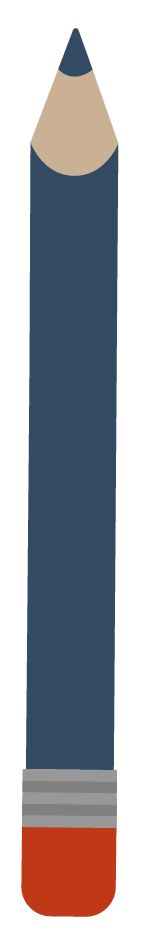 Încercuiește.
[üntscherkuieschte]
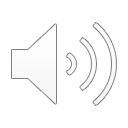 3  +  1
2  +  1
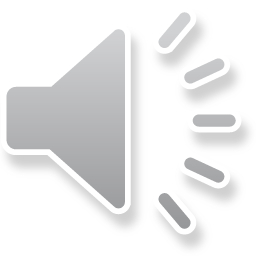 1  +  1
Unterstreiche.
Subliniază.
[ssublinjasa]
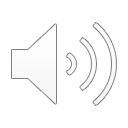 3  +  1
2  +  1
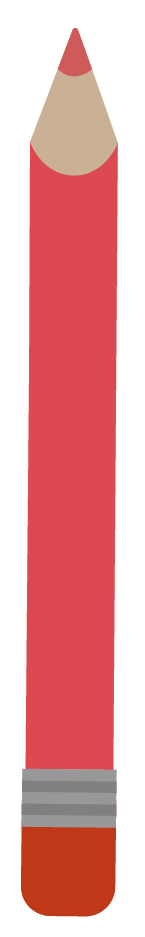 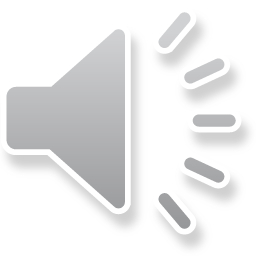 1  +  1
Markiere mit Pfeilen.
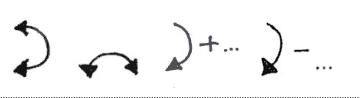 Marchează cu săgeți.
[marqueasa ku ssadschetz]
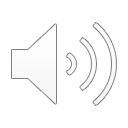 3  +  1
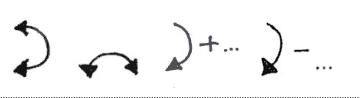 -1
2  +  1
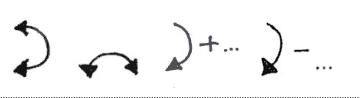 -1
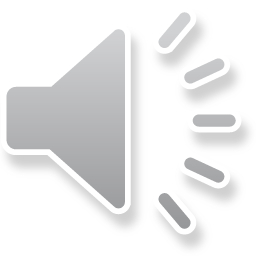 1  +  1
Erkläre mit Plättchen.
Explică cu plăcuțe.
[explika ku plakutze]
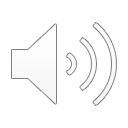 3  +  1
2  +  1
1  +  1
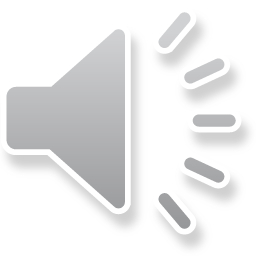